Using motion-triggered camera traps to describe patterns of mammal species richness and abundance in relation to anthropogenic and ecological factors
Presentation by Alyssa Valentyn ’19
Co-Authors: Declan McCabe, Jade Jarvis ’18, Schyler Schewe ’18, Olivia Richards ’18, Ethan Brookner ’20
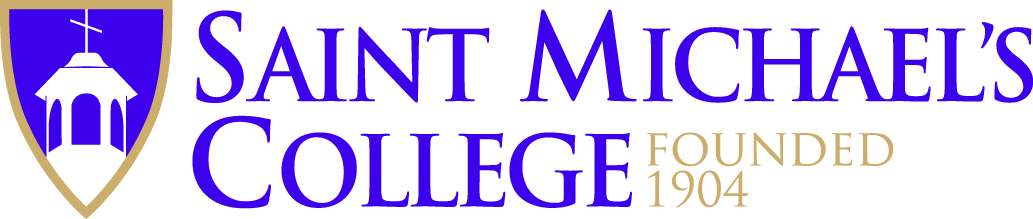 Saint Michael’s College Vice President of Academic Affairs
Saint Michael’s College Board of Trustees
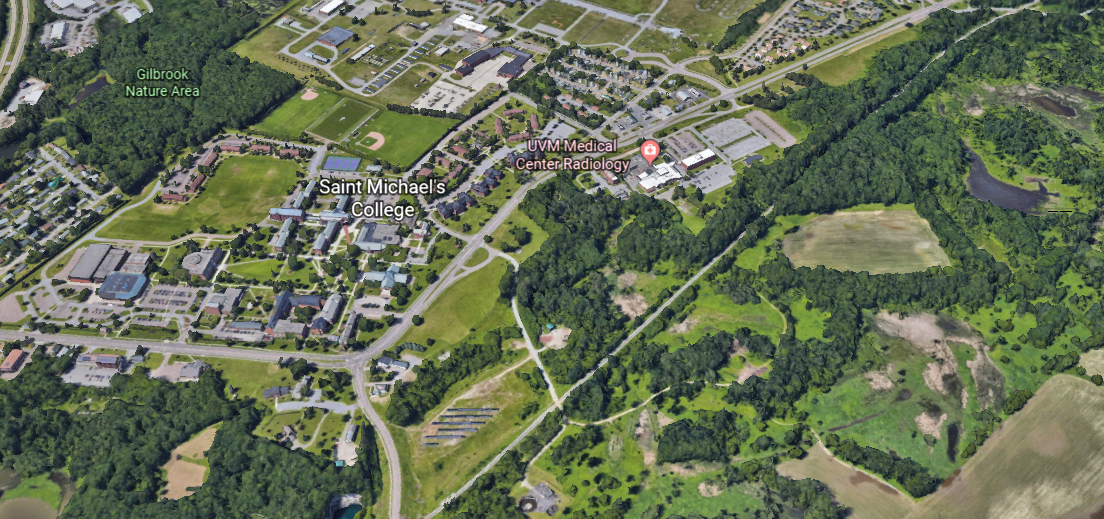 Map from Google Earth
Human Activity
Jade Jarvis ’18: Human Visitation
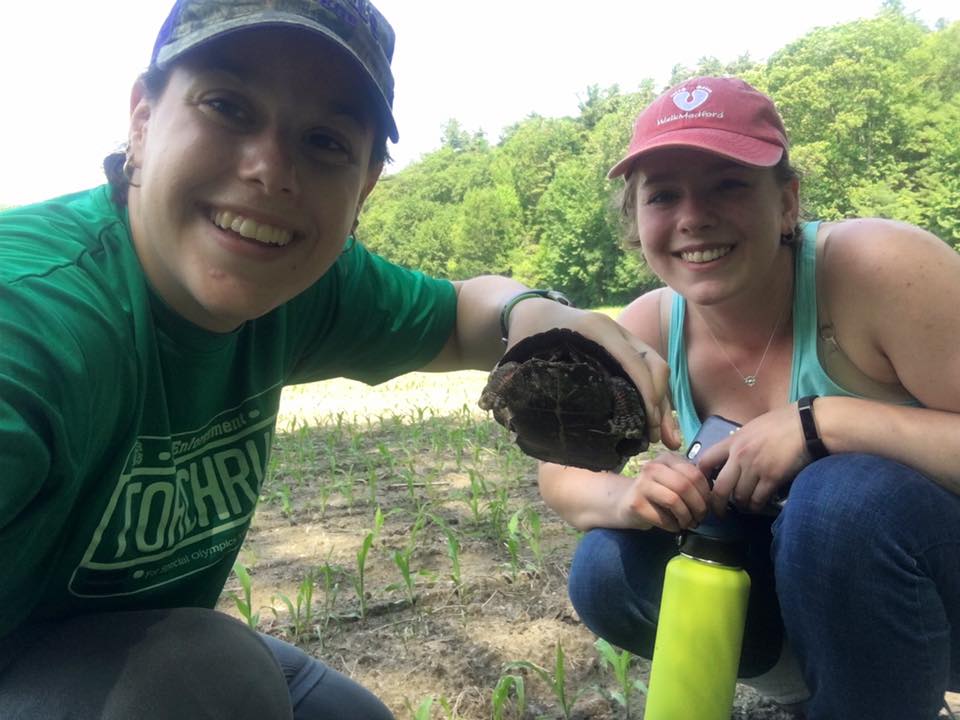 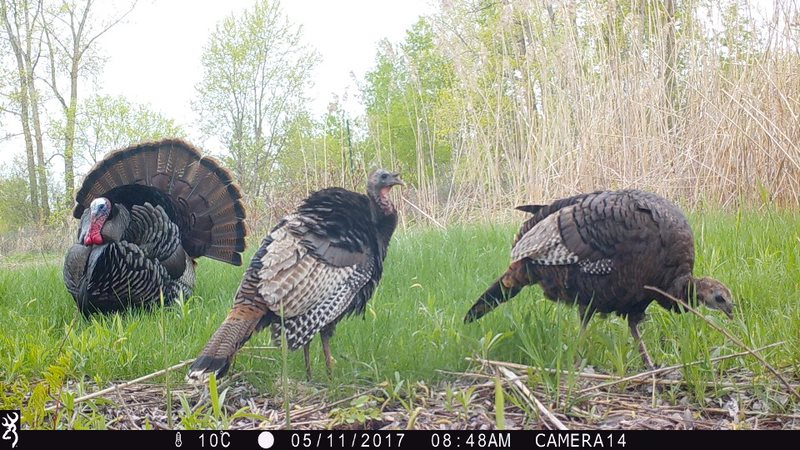 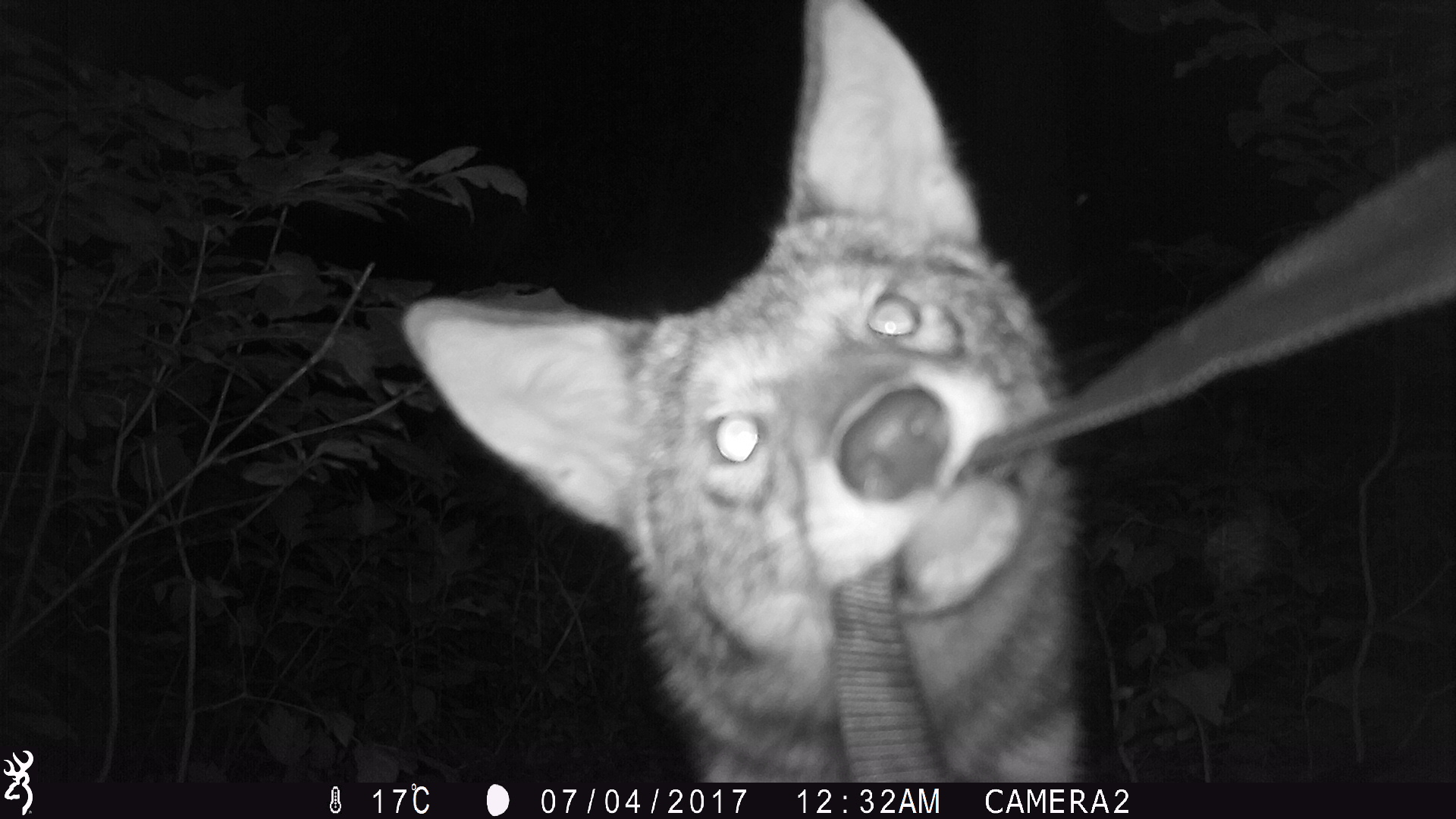 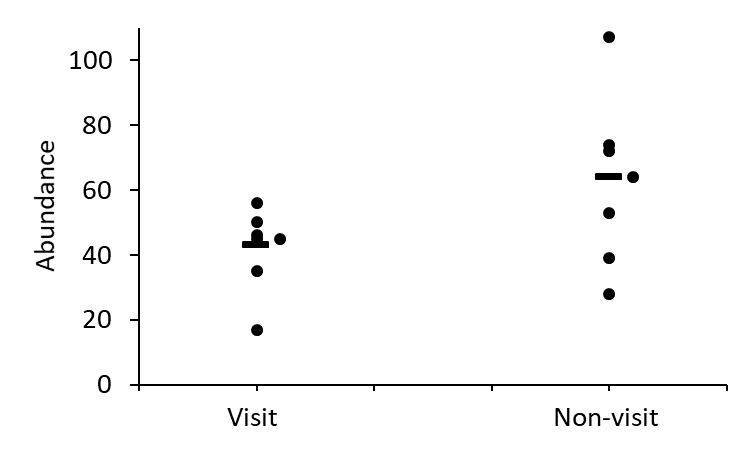 Lower abundance at visited sites
Richness not different
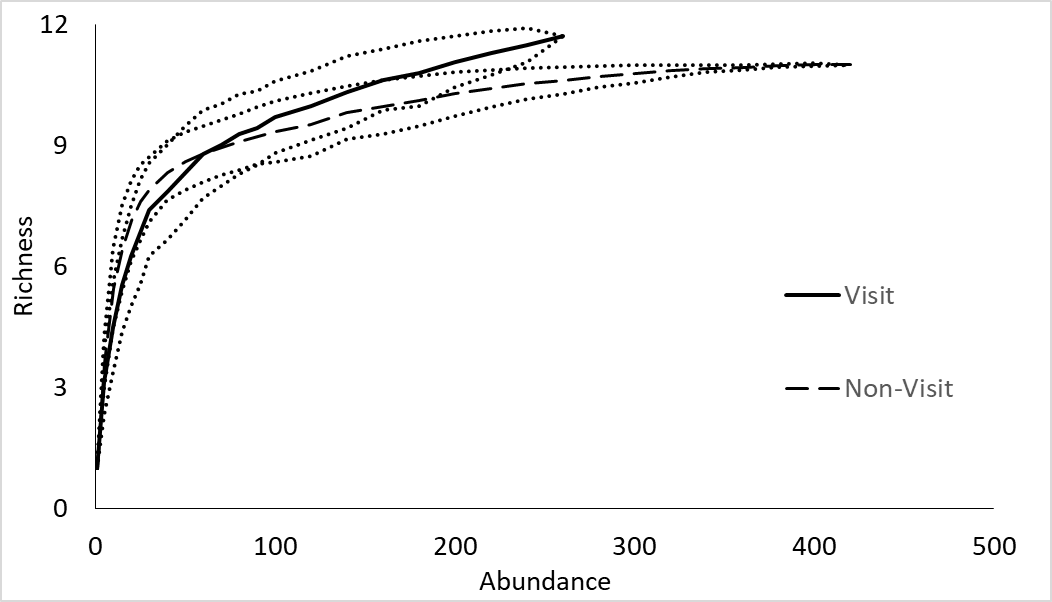 Olivia Richards ’18 & Schyler Schewe ’18: Compost
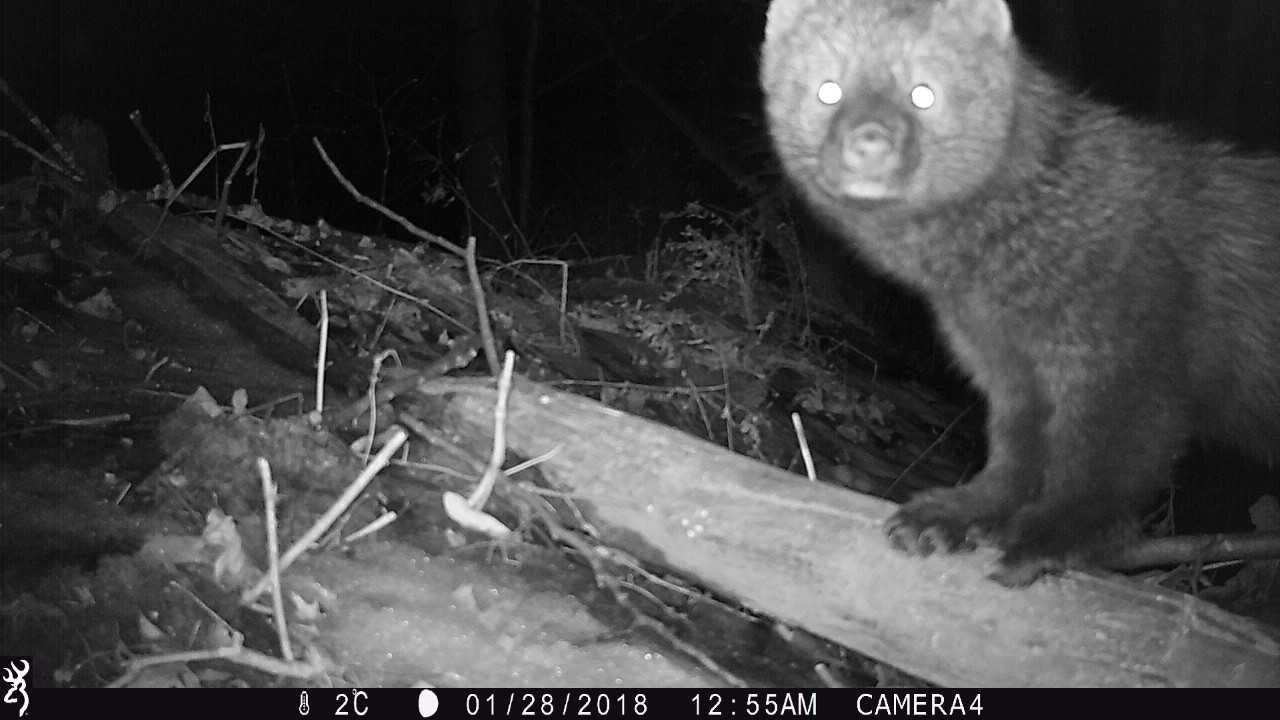 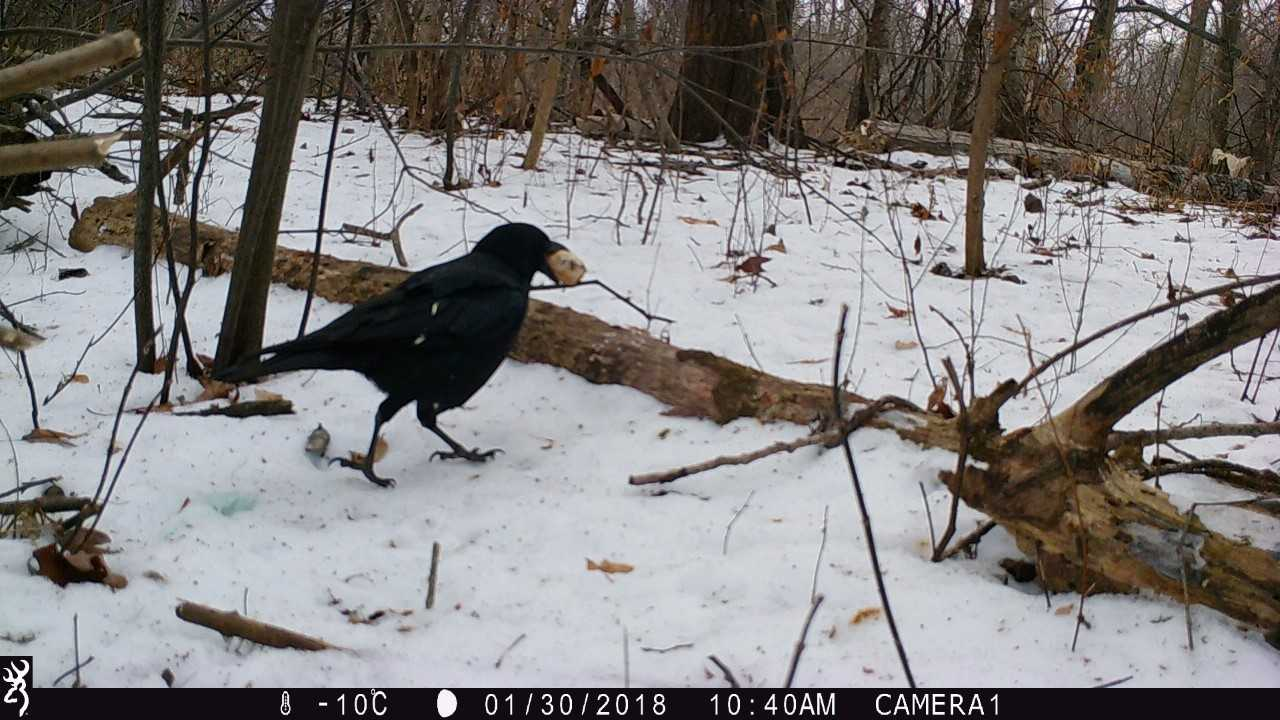 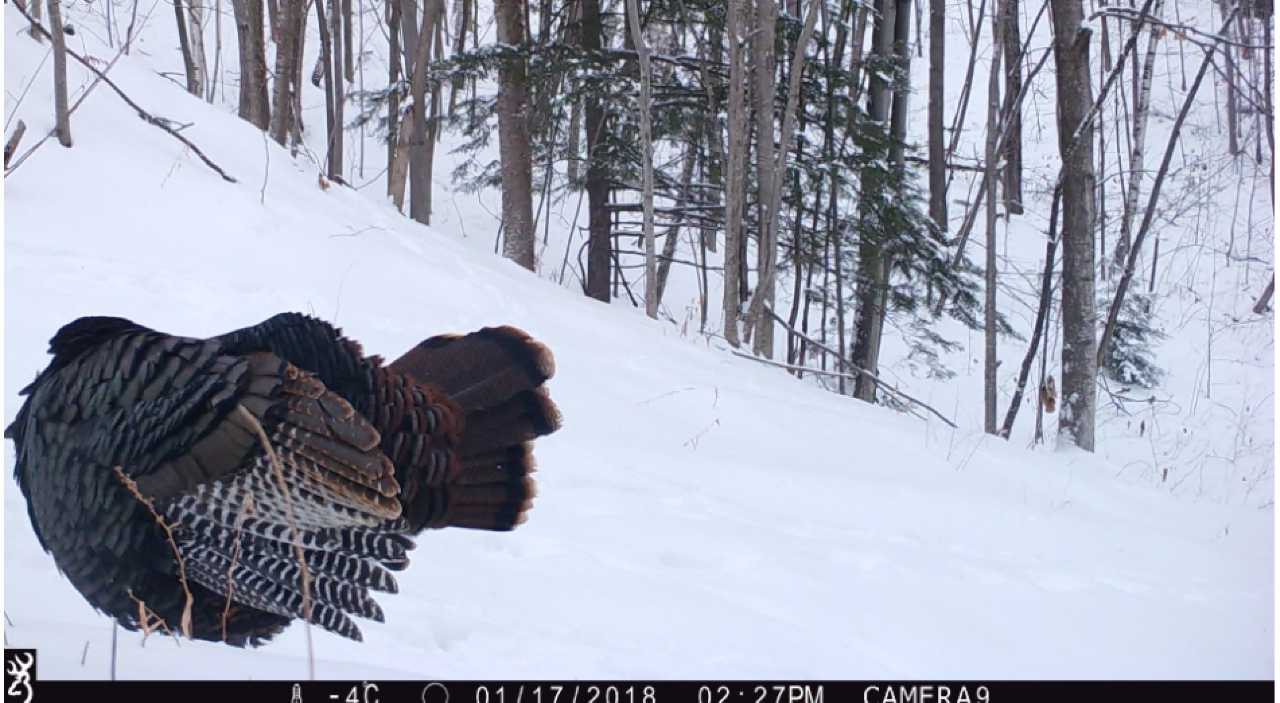 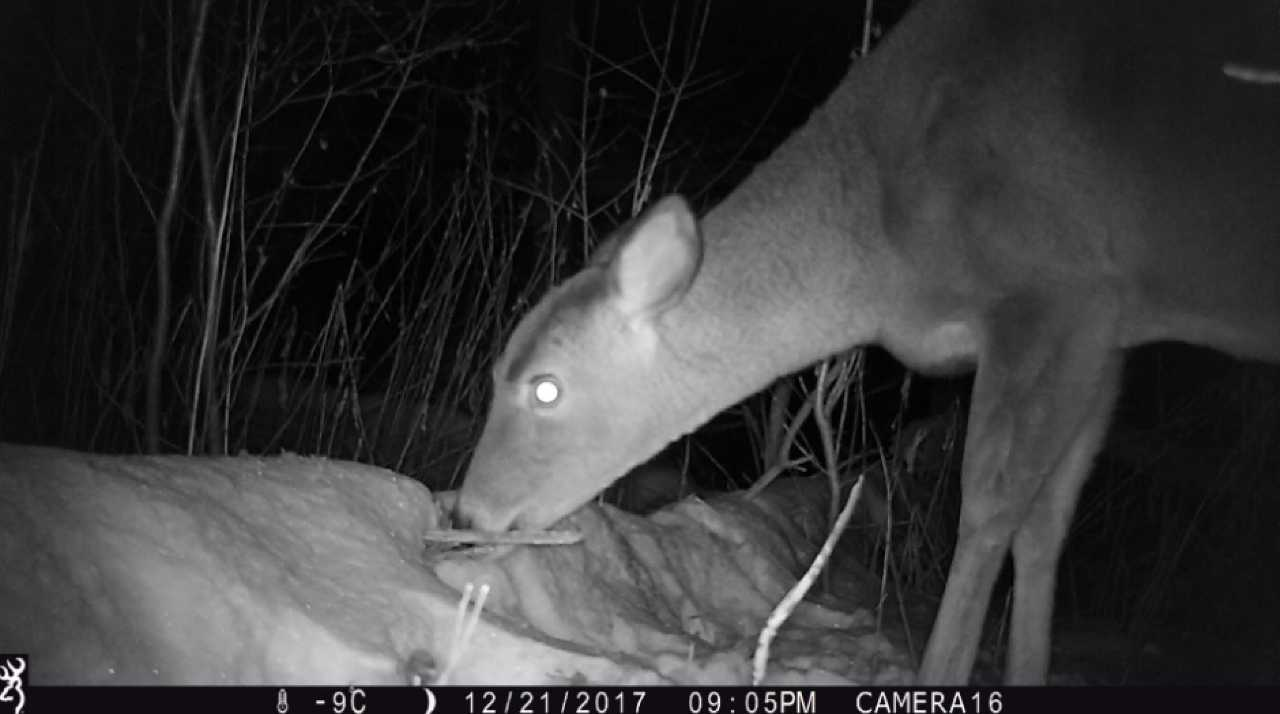 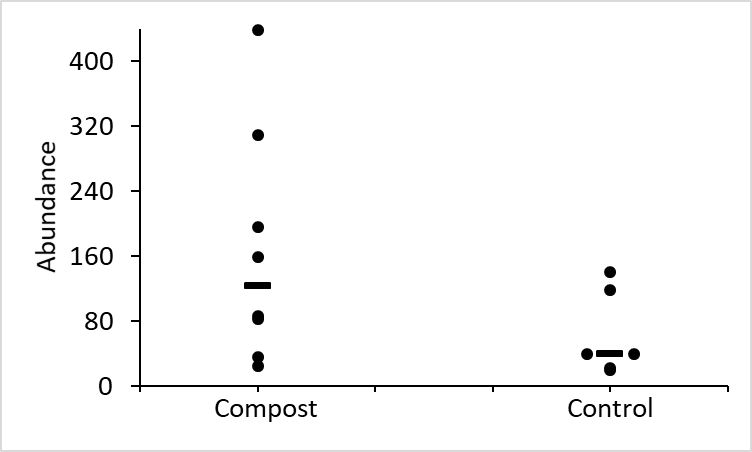 Greater abundance at compost sites 
Fewer species at compost sites
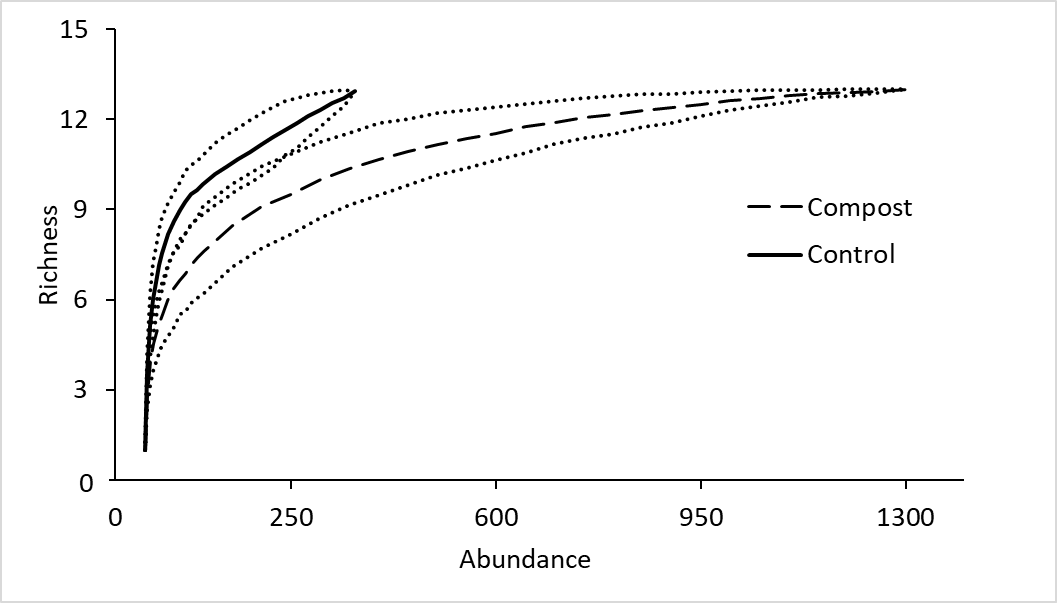 Ethan Brookner ’20: Campus
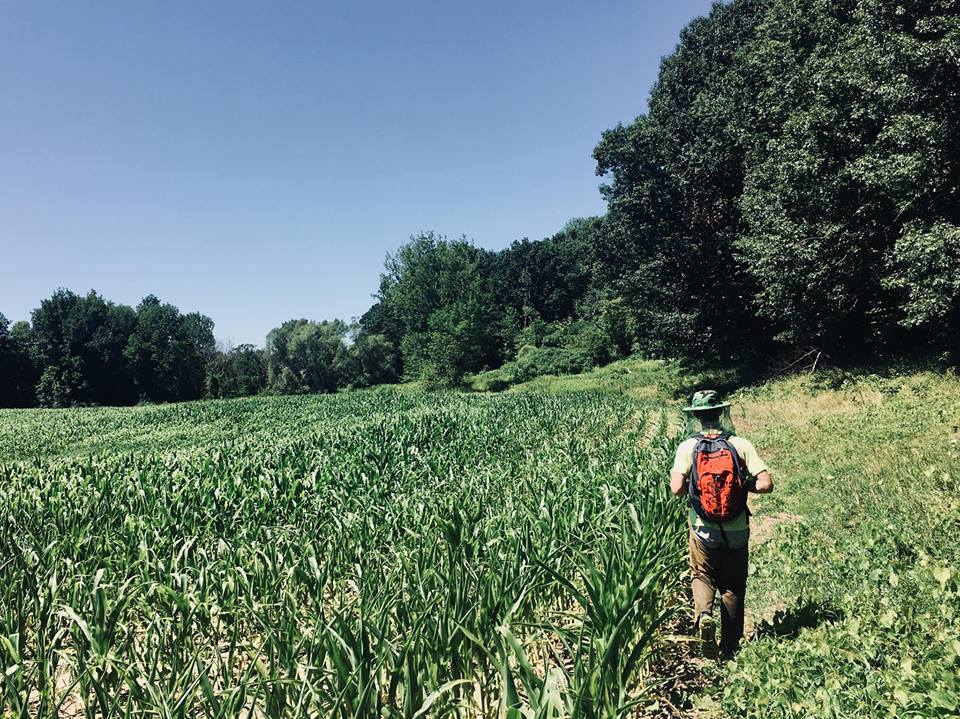 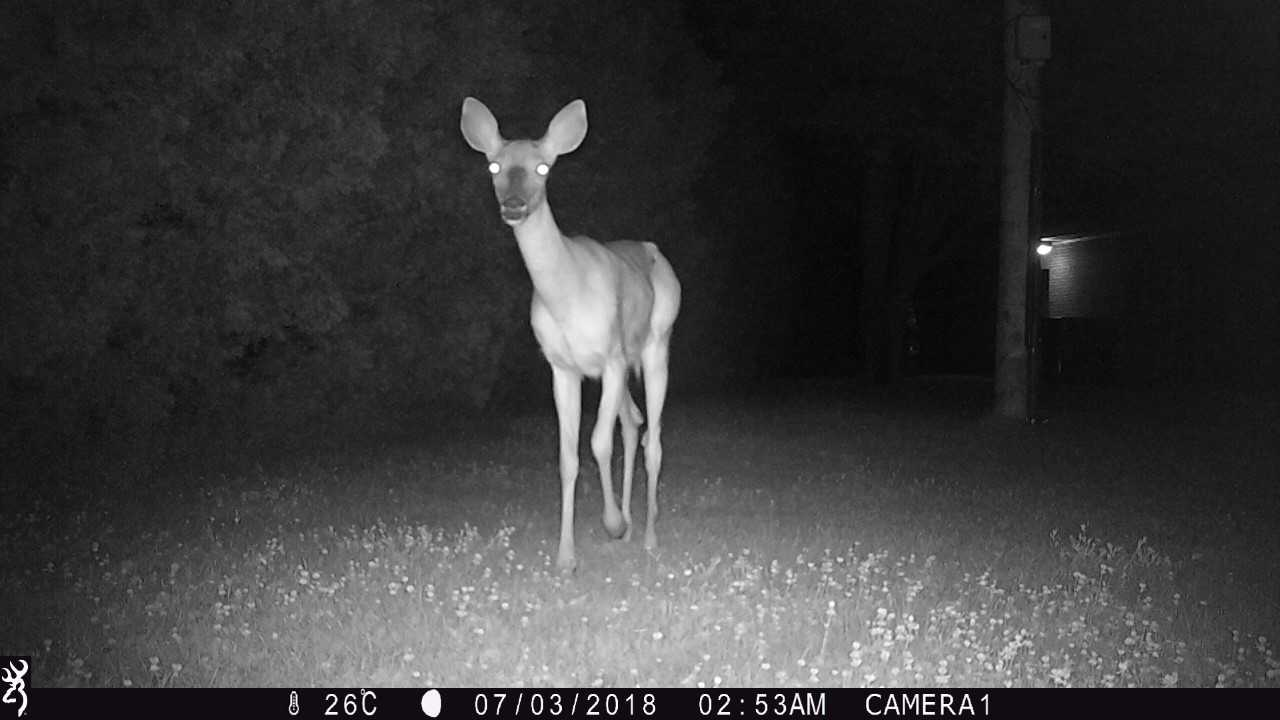 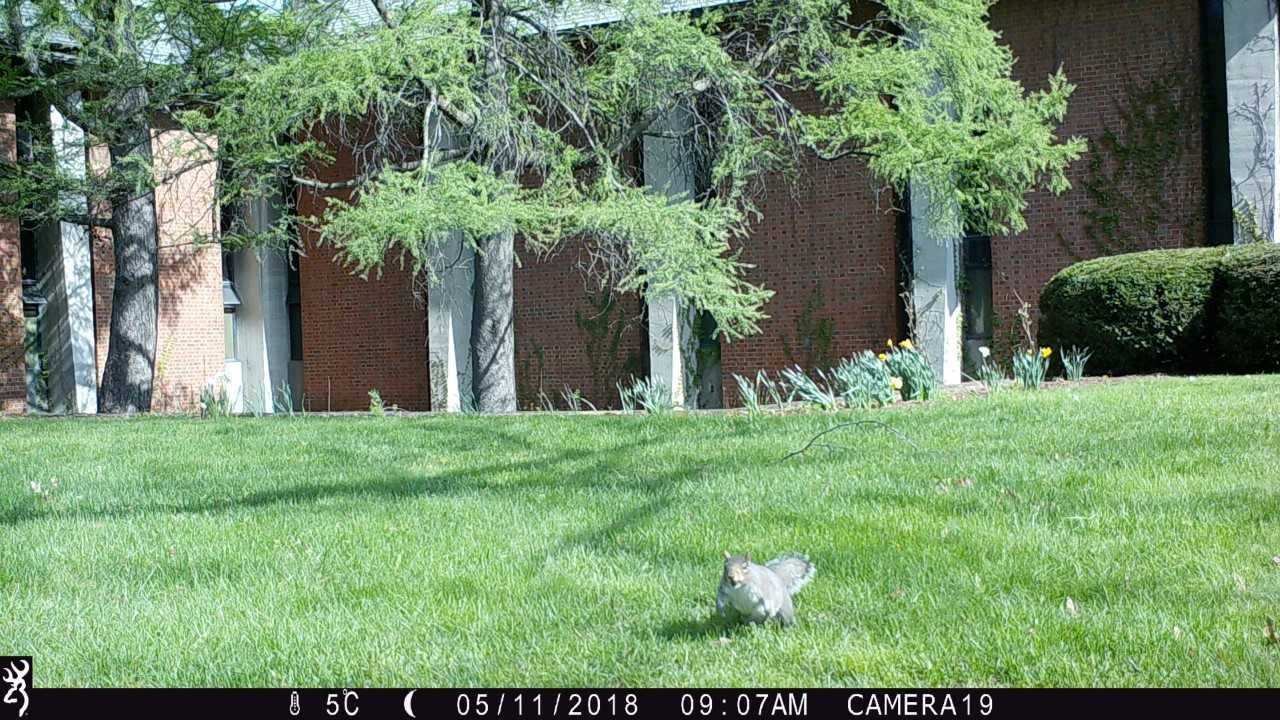 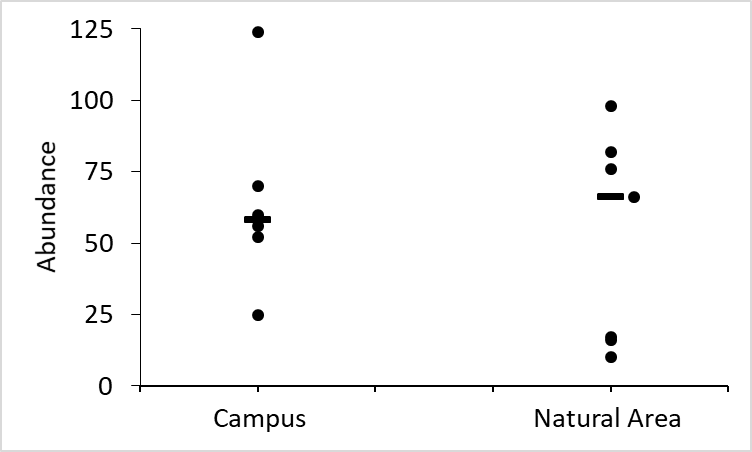 No difference in abundance
Greater species richness in Natural Area than on campus
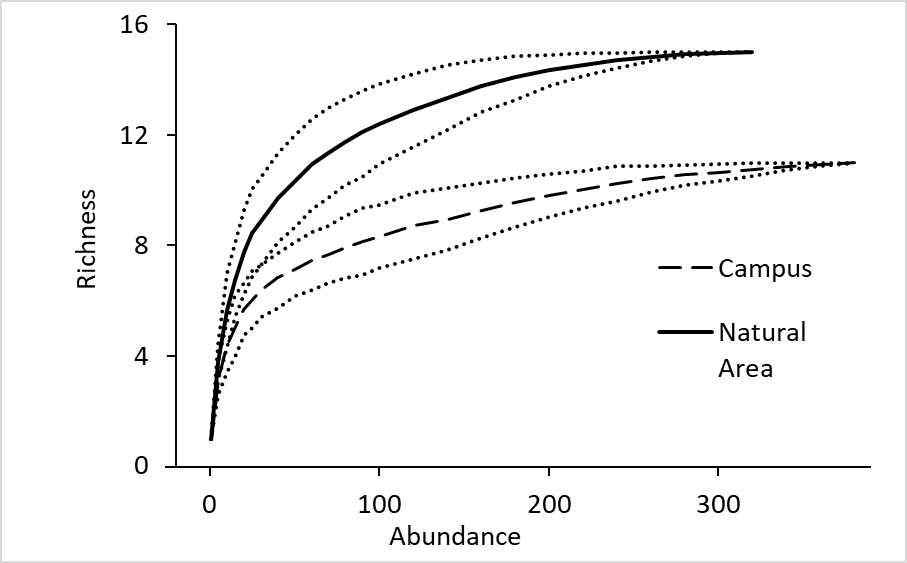 Ecological Factors
Tree and Shrub Density
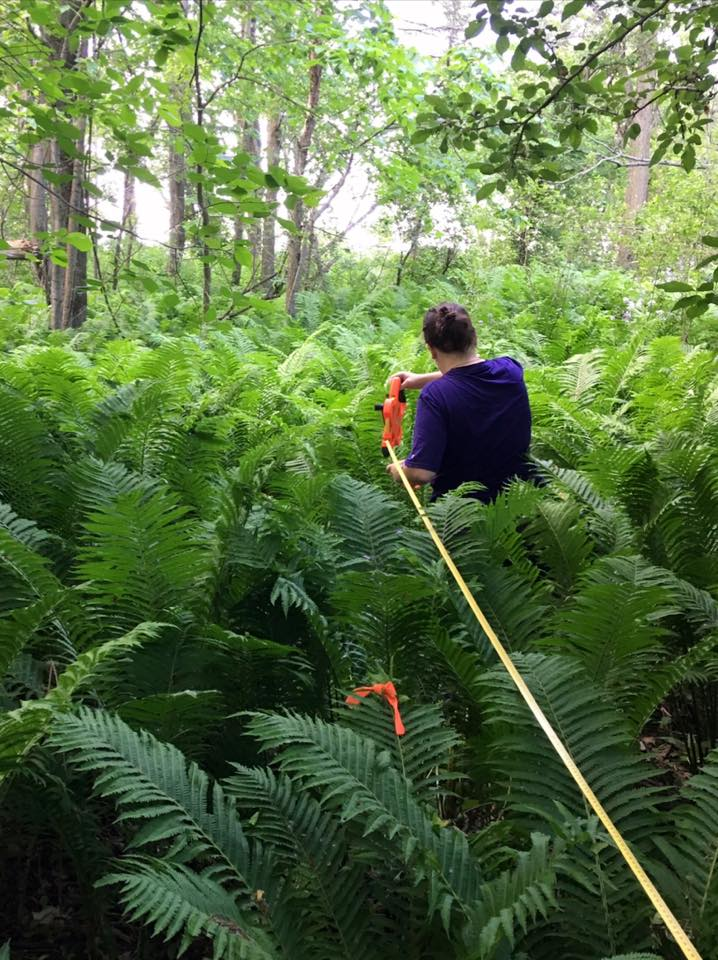 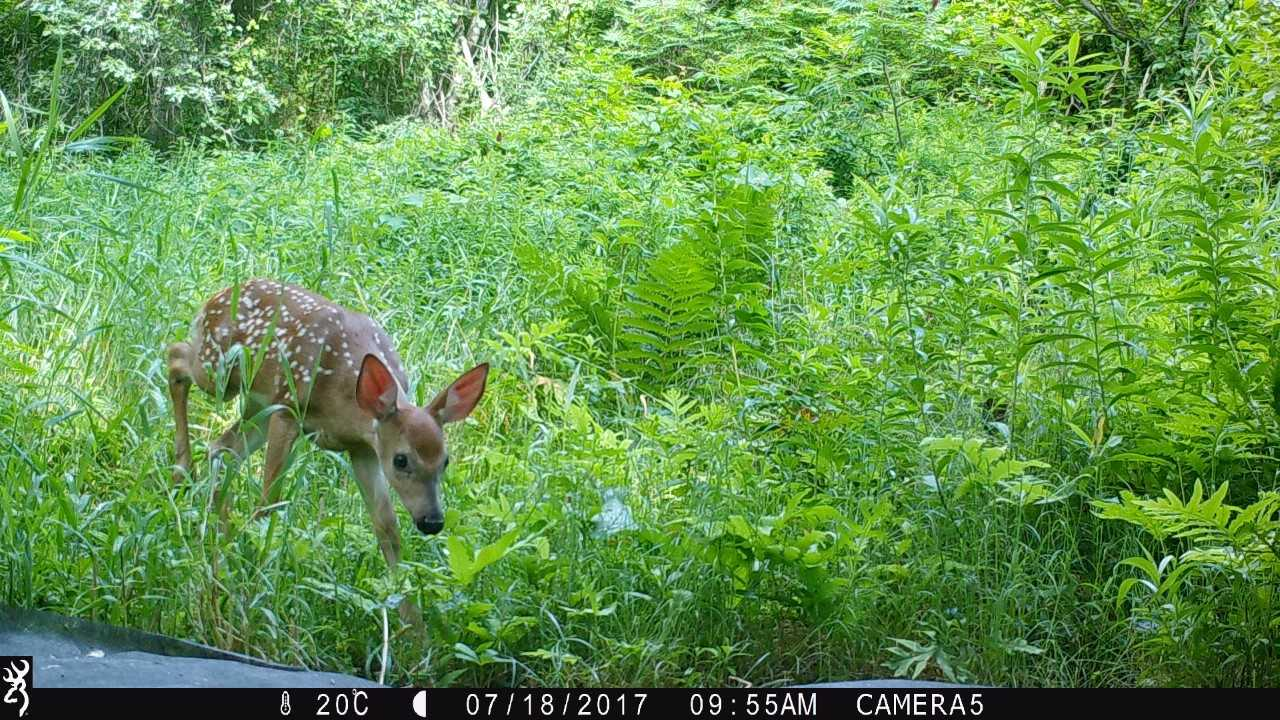 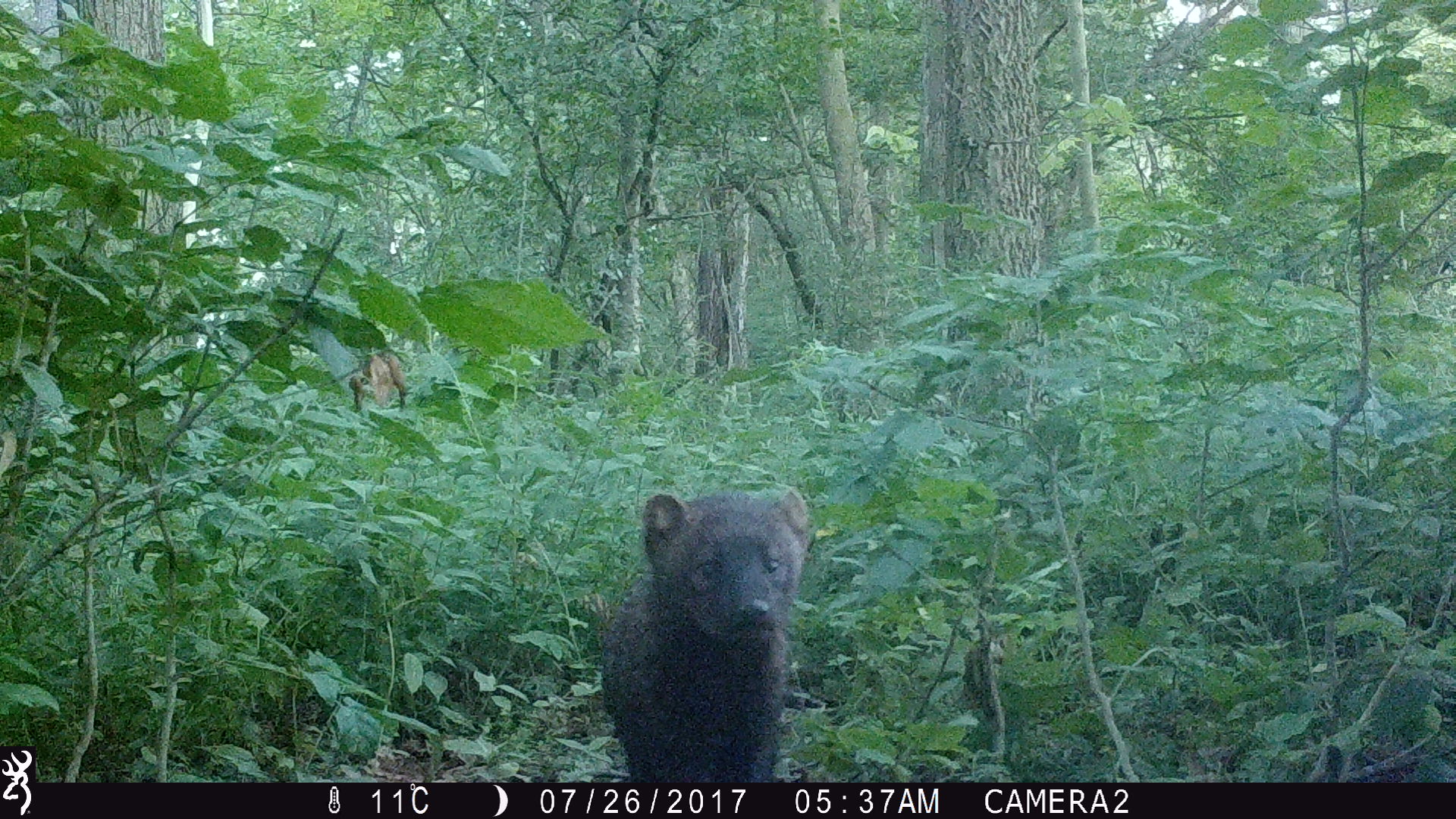 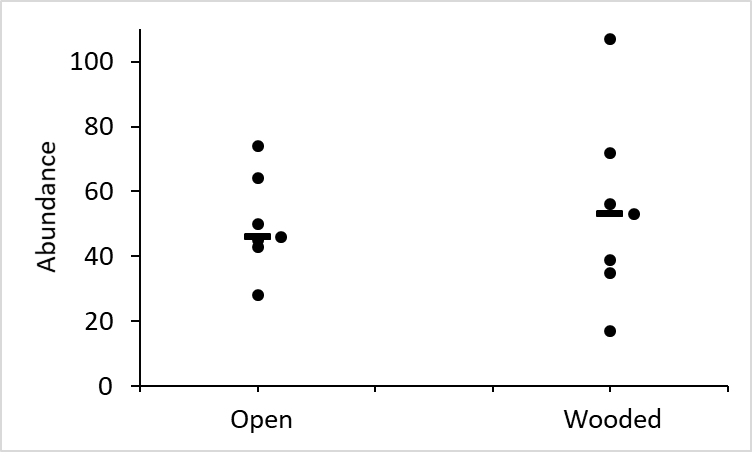 No difference in abundance
Greater number of species in wooded sites
Small animals more abundant in forest; large animals more abundant in fields
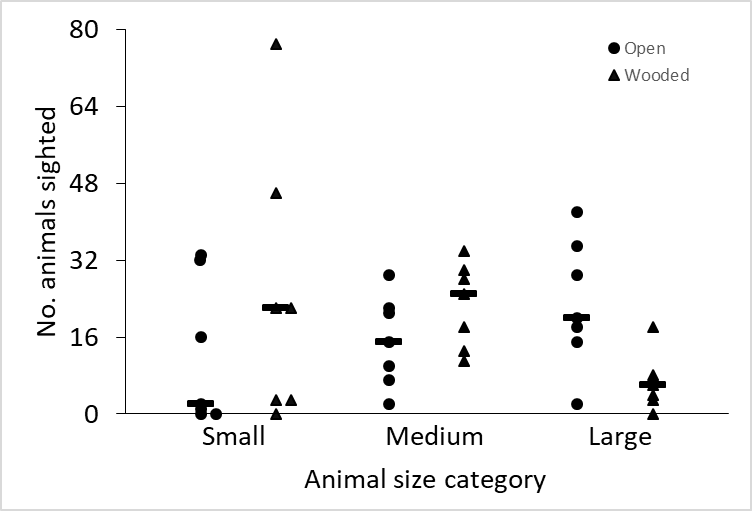 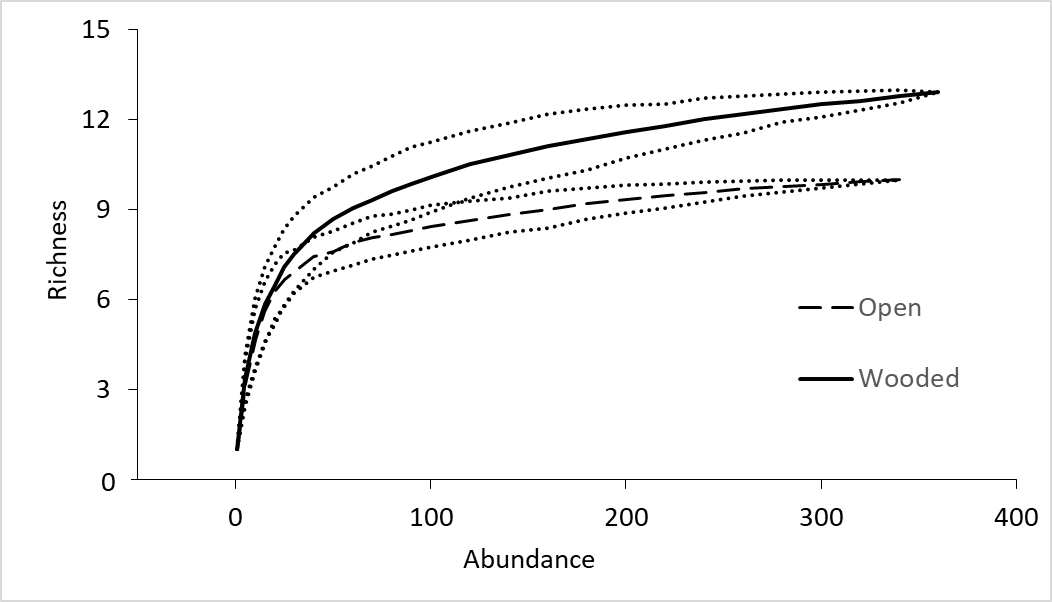 Wetlands
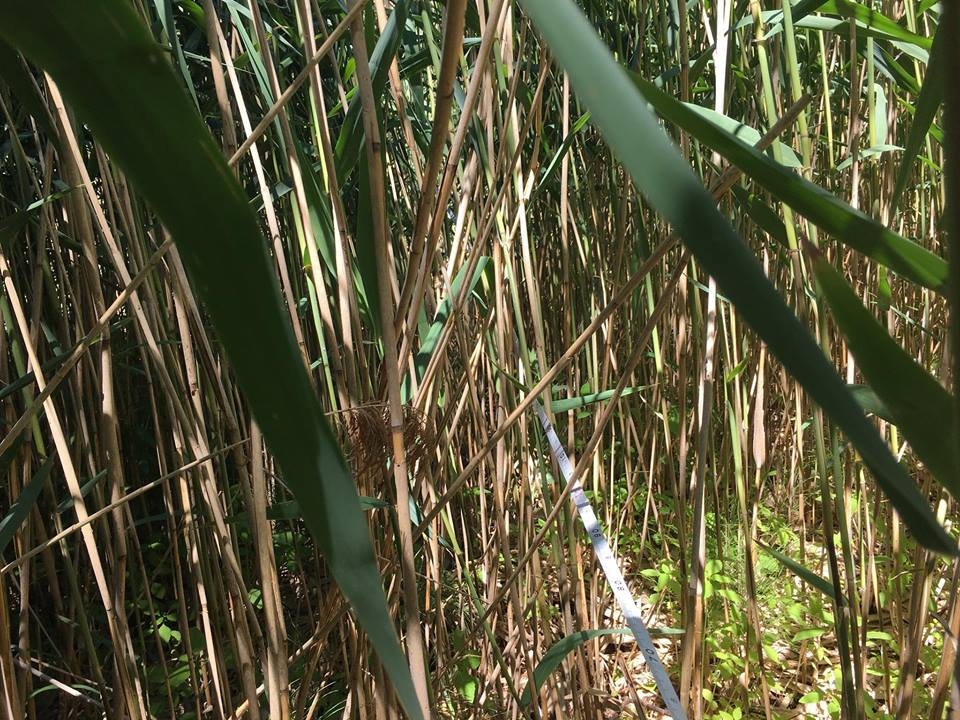 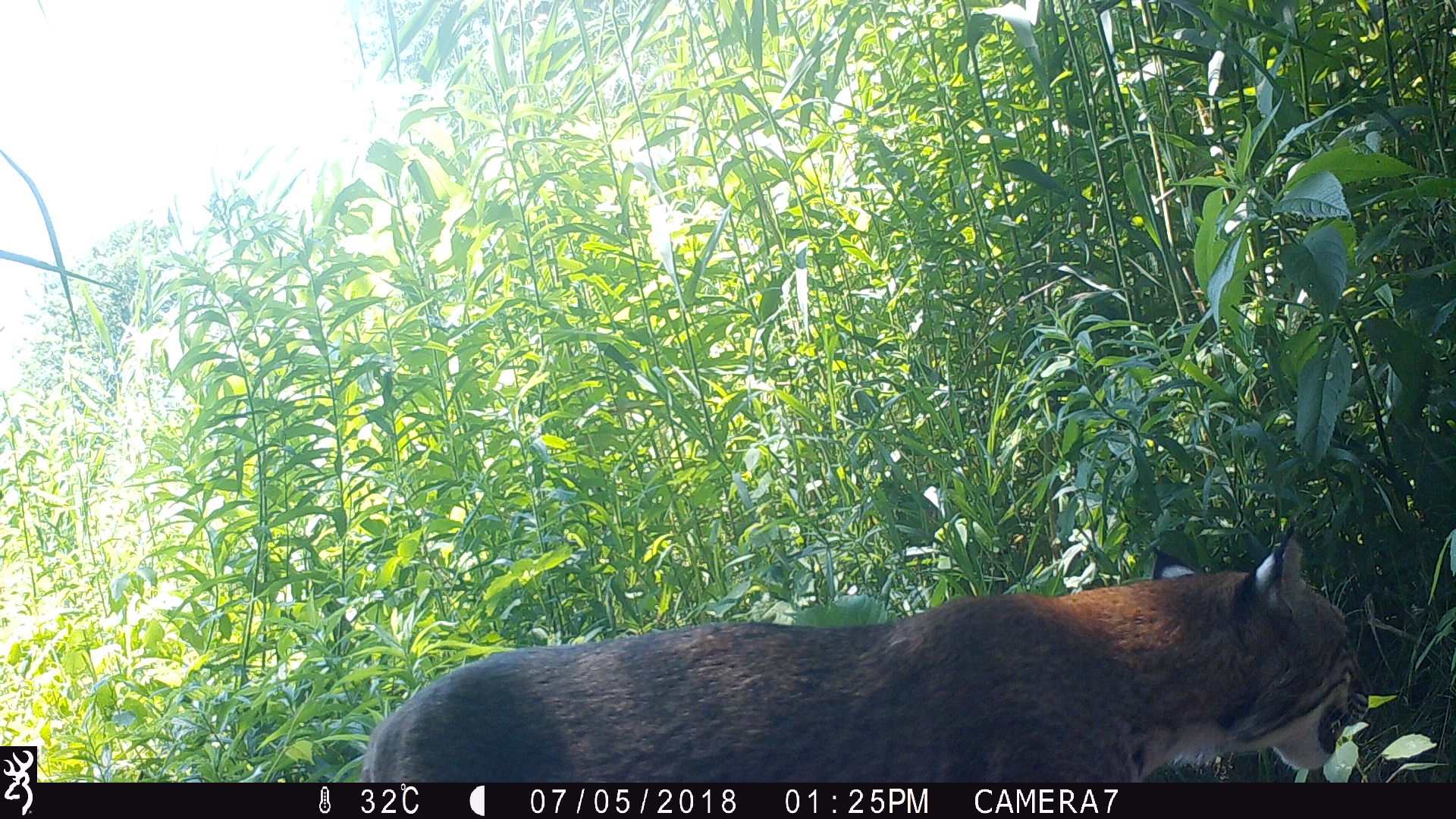 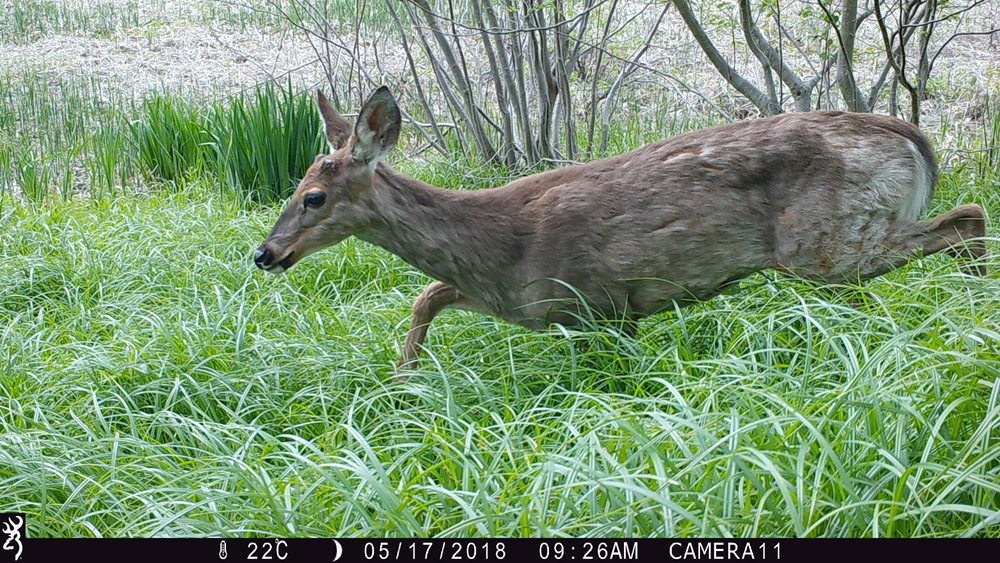 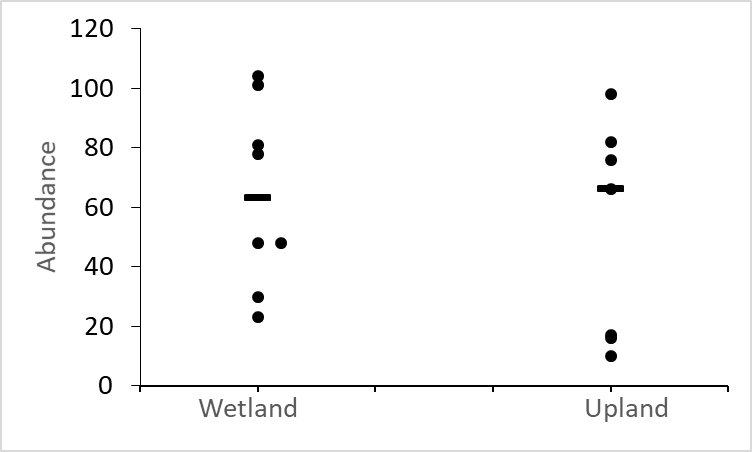 No difference in abundance
No difference in richness
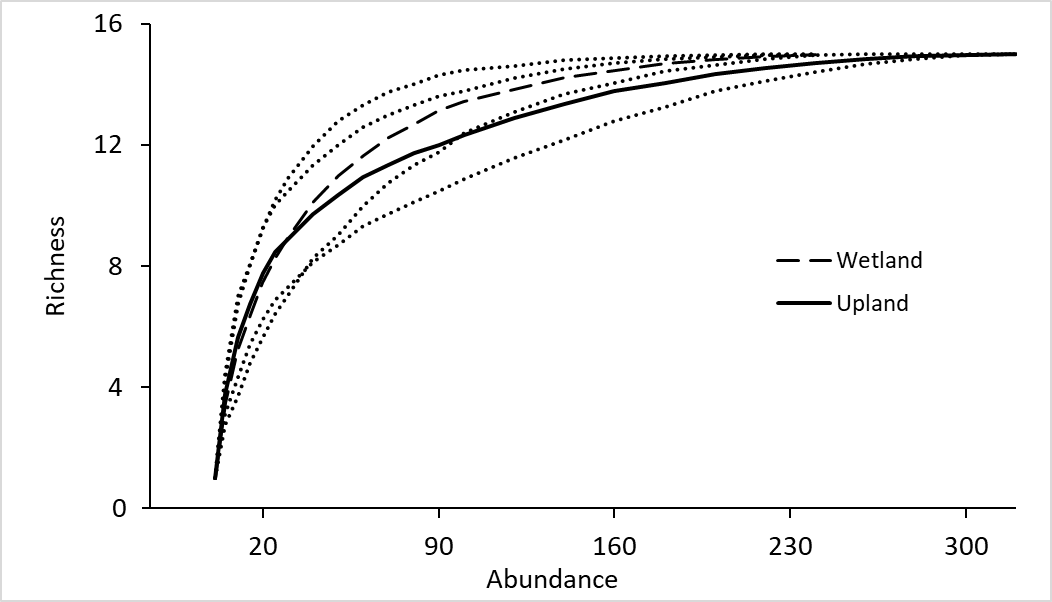 Conclusions
Mammals respond to human visitation with wariness, likely corresponding with high levels of vehicle activity
Both compost and human development draw in certain species but exclude others
Patterns at compost sites are complicated by predation
Mammal distribution is linked with size and mobility
Large mammals are mobile and therefore not great indicators of wetland species richness
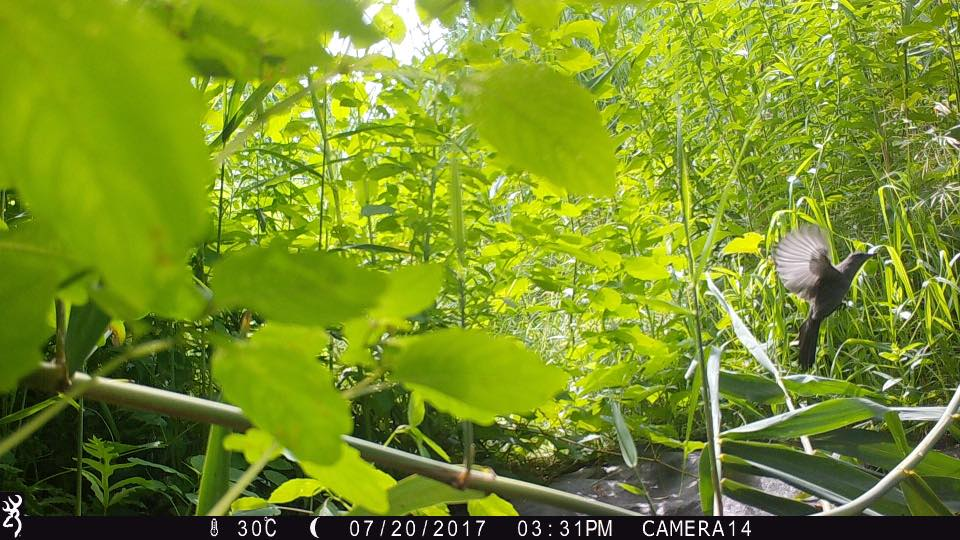 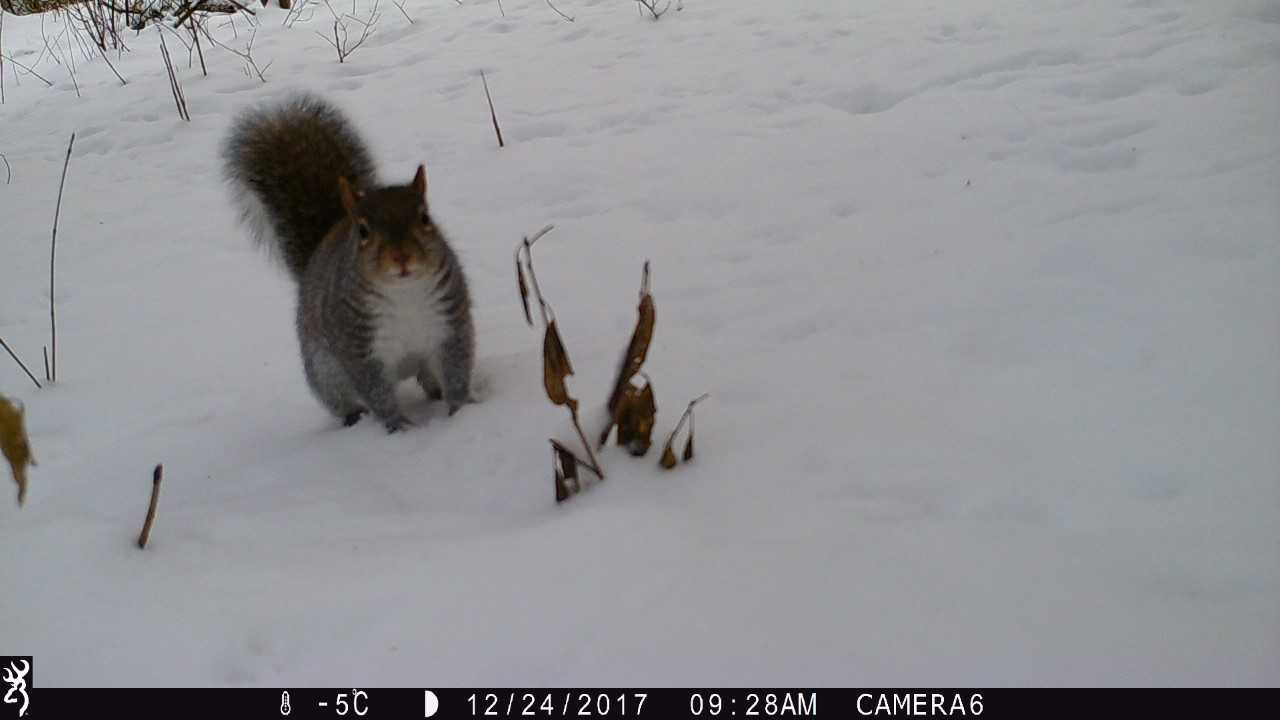 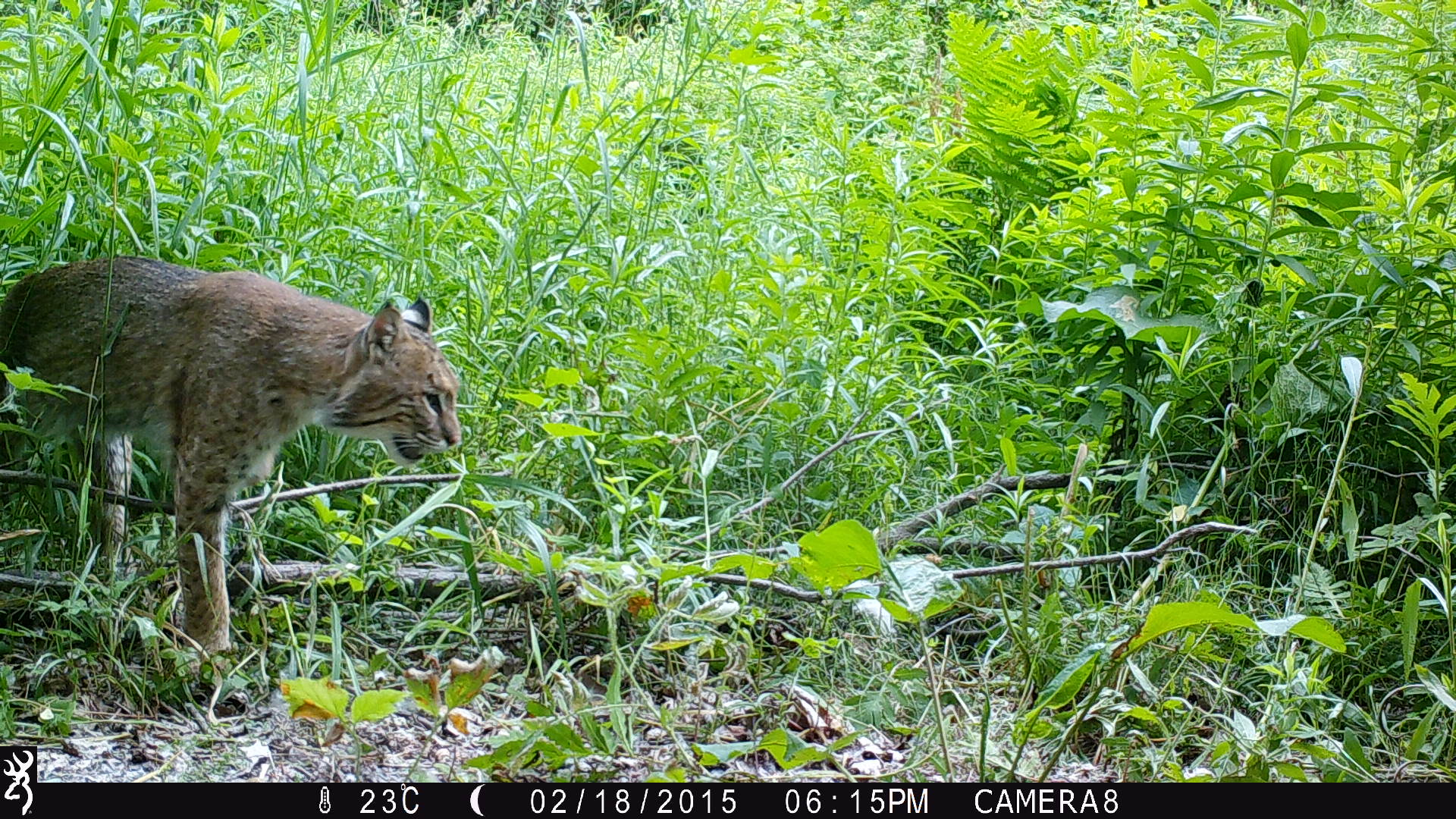 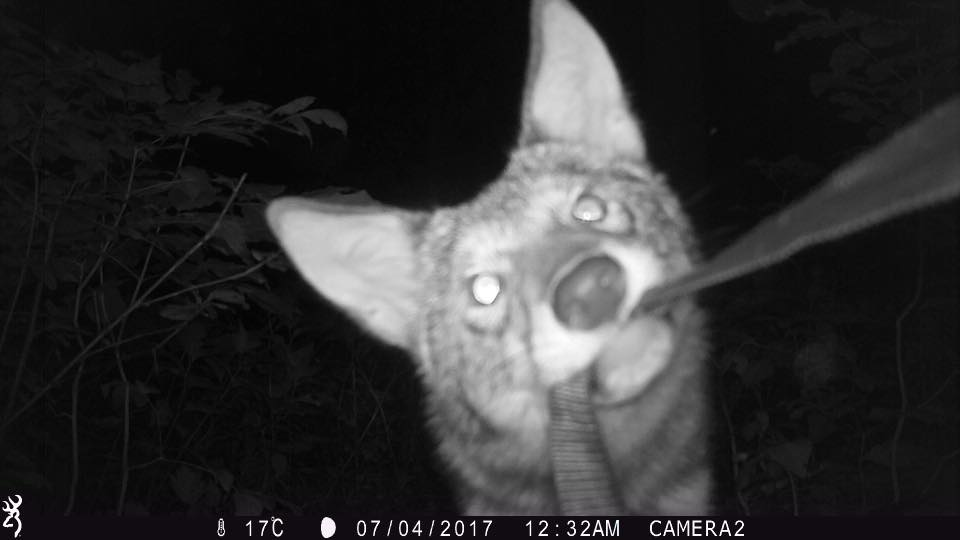